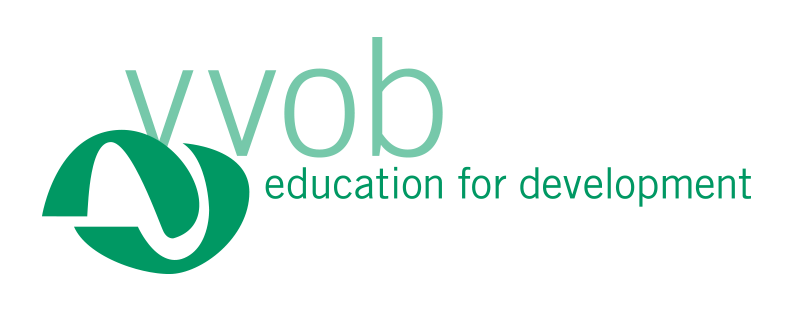 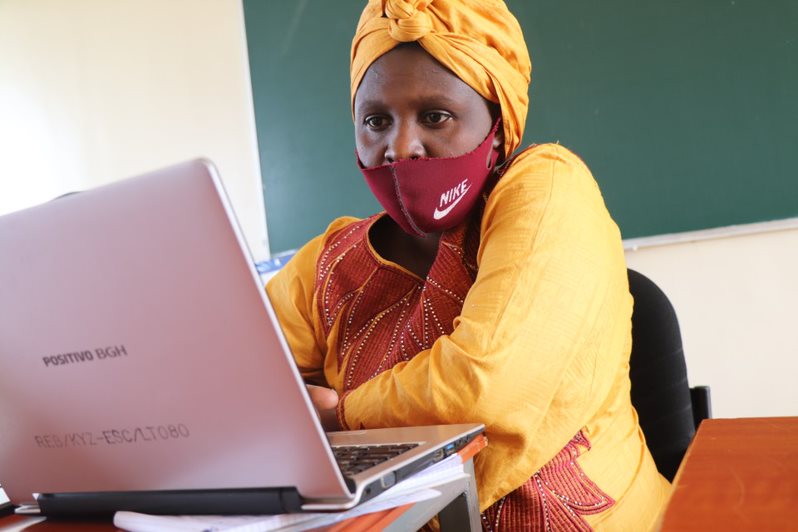 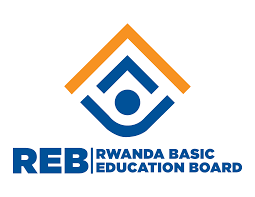 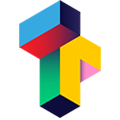 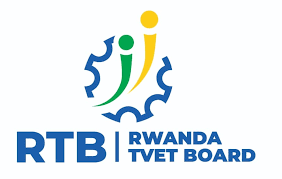 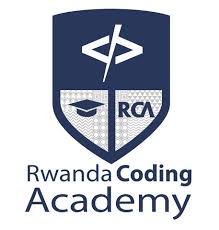 Scratch club sessions – Module 1 & 2
Module 1 & 2
Introduction
Module 1 : Contents
Engage 
What is coding?
Linking coding to the world of work
Demonstrate
What is Scratch?
The Scratch Interface
Scratch Operators
Parallelism
Sequential execution of instructions
Stage Size
Geometry and pixels
Movement along the x axis and y axis
Experiment
Activity 1: Shoe robot (unplugged activity)
Activity 2: Scratch Cards Challenge
Activity 3: 30-minute Challenge
Reflect
Additional materials for Module 1
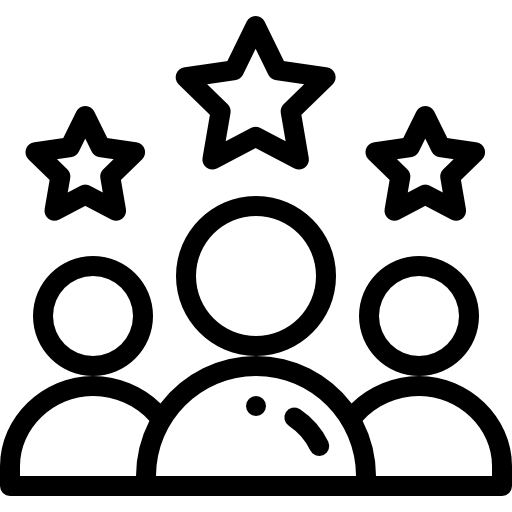 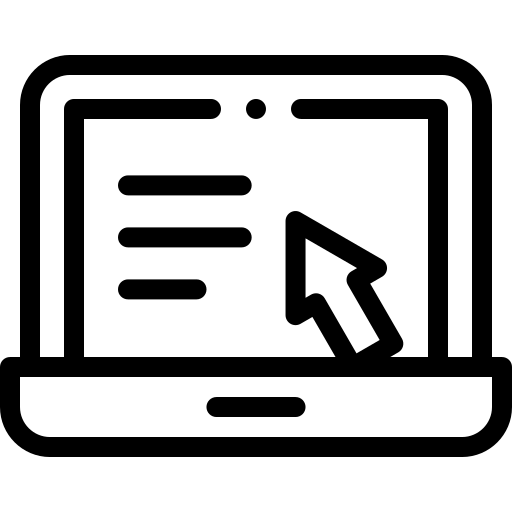 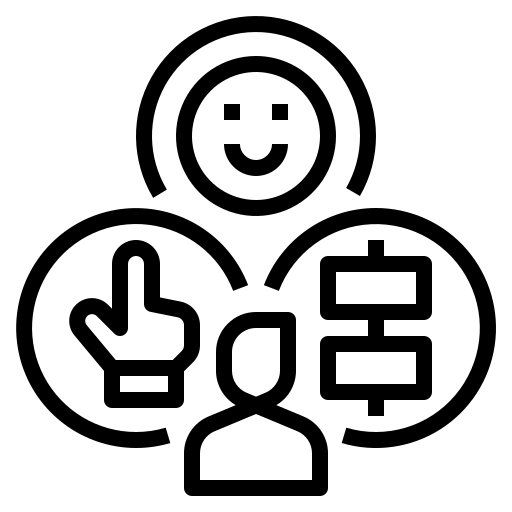 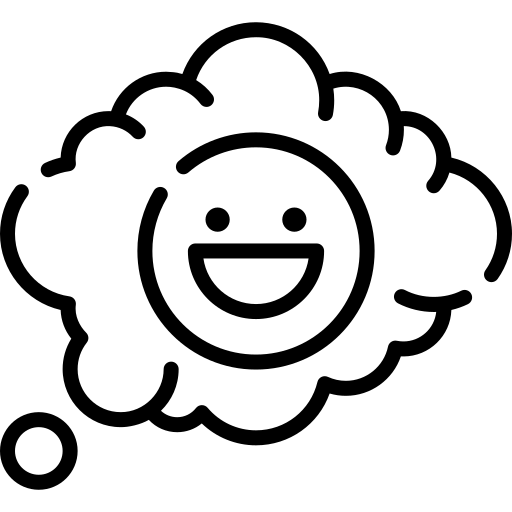 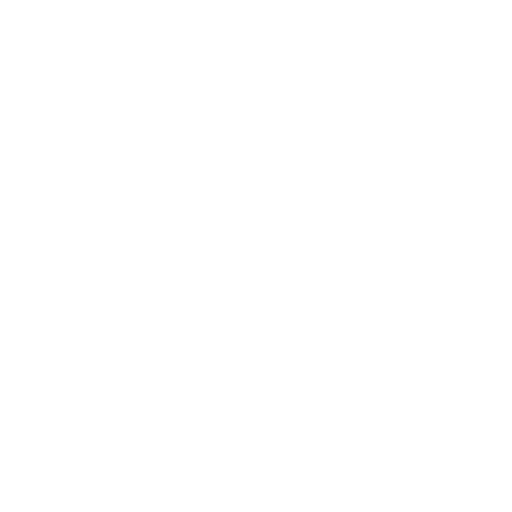 Engage
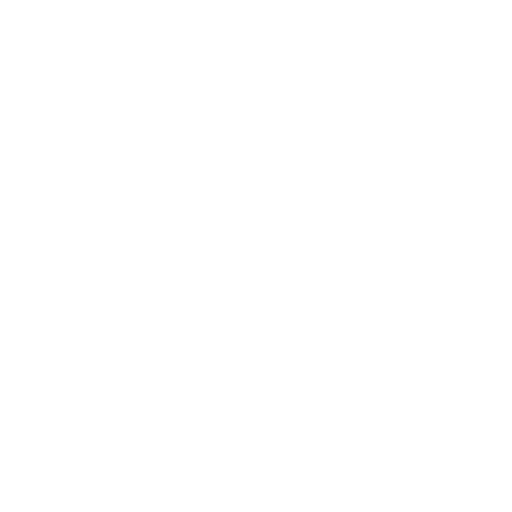 Module 1 & 2
What is coding?
Wordcloud - What is coding?
Name 3 keywords
NB: Consult the lesson plan on module 1 for a detailed description of this exercise.
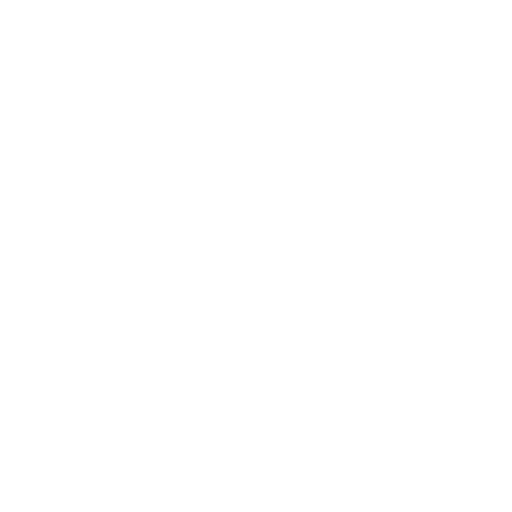 Module 1 & 2
What is coding?
Coding is the art of instructing a computer of what to do.
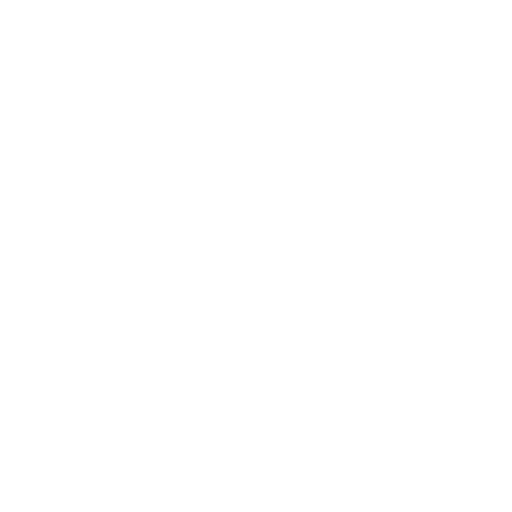 Module 1
Programming Languages
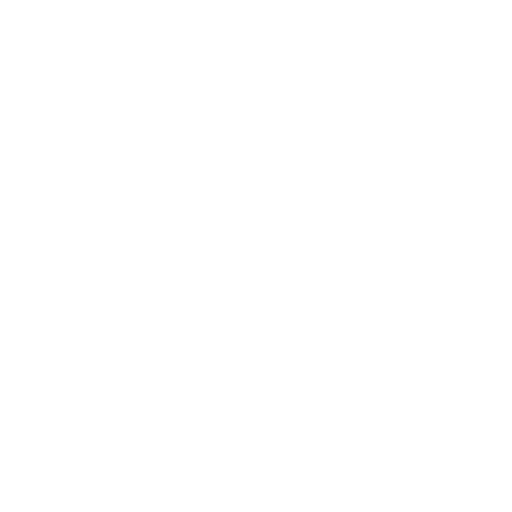 Module 1
Block/Text based languages
Block-based coding: instructions are mainly represented as blocks. 
Text-based coding: instructions are oriented by text
Block-based languages:
Scratch
Blockly
Elemental (still in development)
Text based languages:
Python
Java
JavaScript
C
[Speaker Notes: Maybe too detailed for learners?]
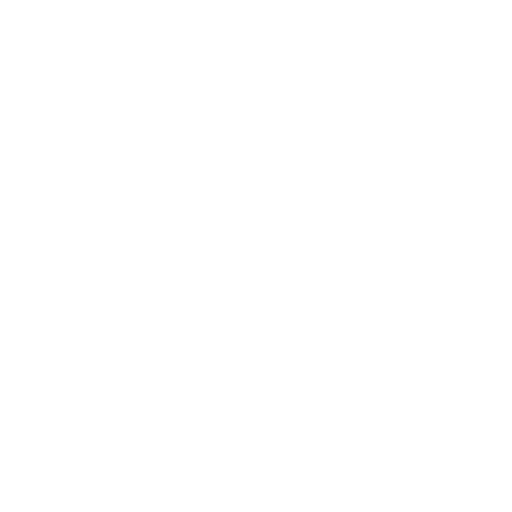 Module 1& 2
Linking coding to the world of work
What can you use coding for?
Name 3 things
NB: Consult the lesson plan on module 1 for a detailed description of this exercise.
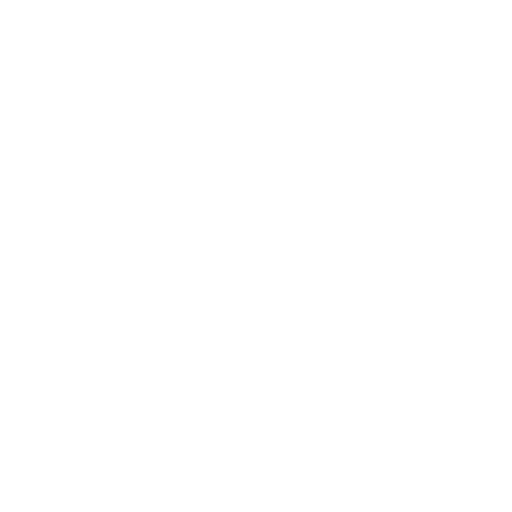 Module 1 & 2
Linking coding to the world of work
Example: ZoraBots Africa
https://www.youtube.com/watch?v=vsbI0skh1qM
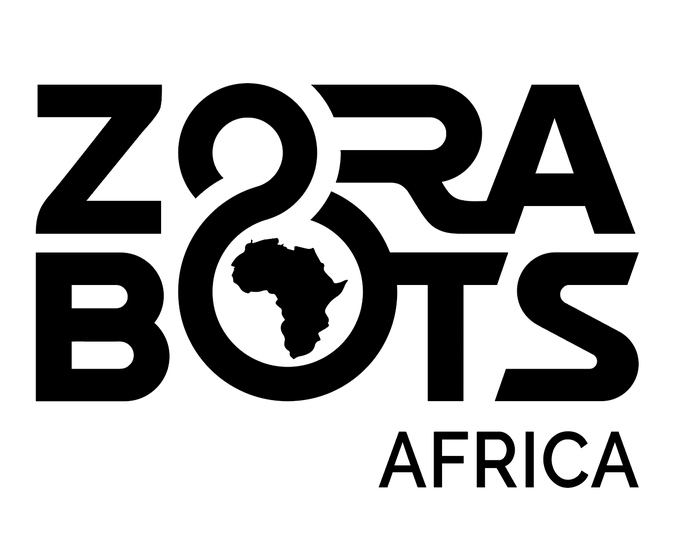 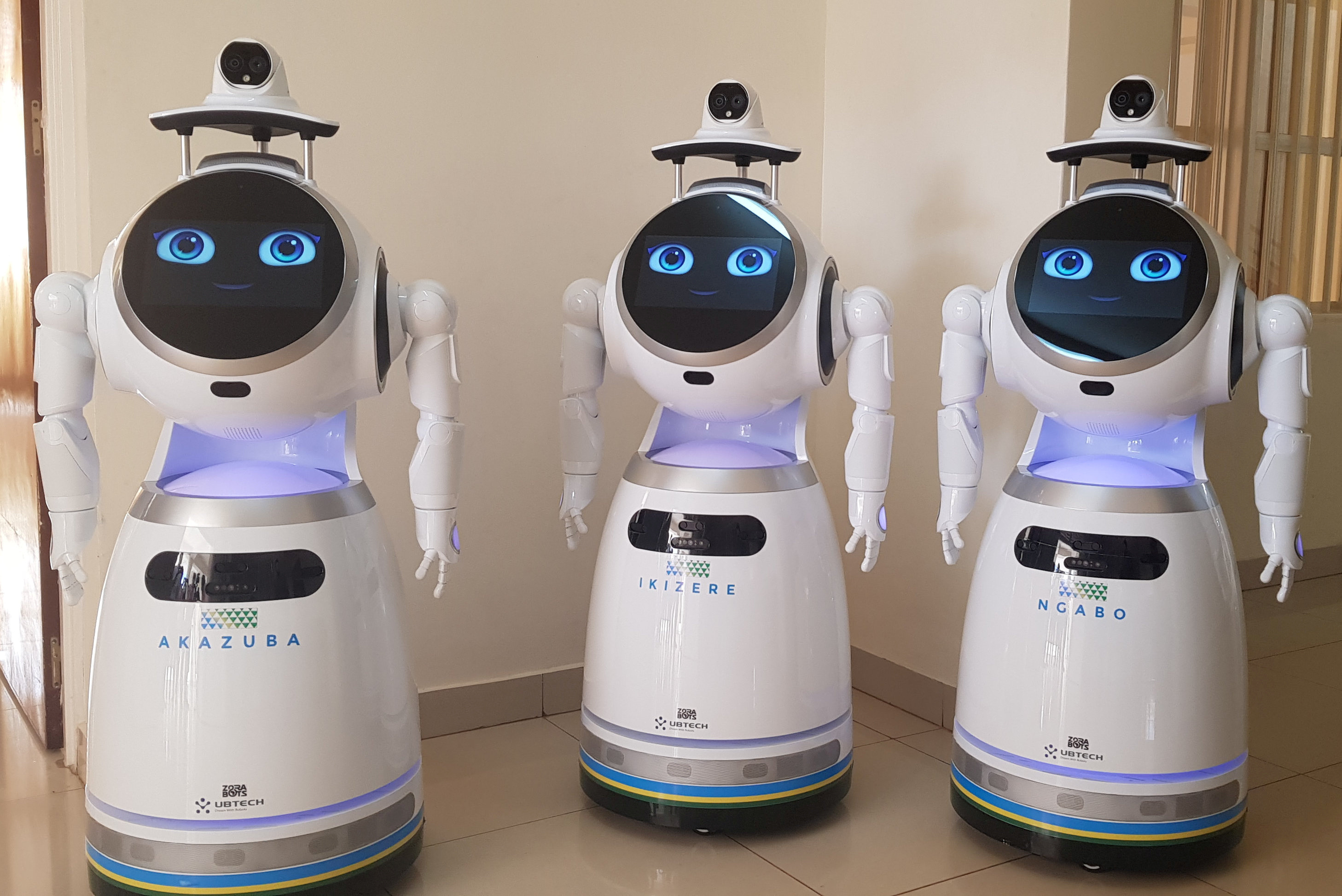 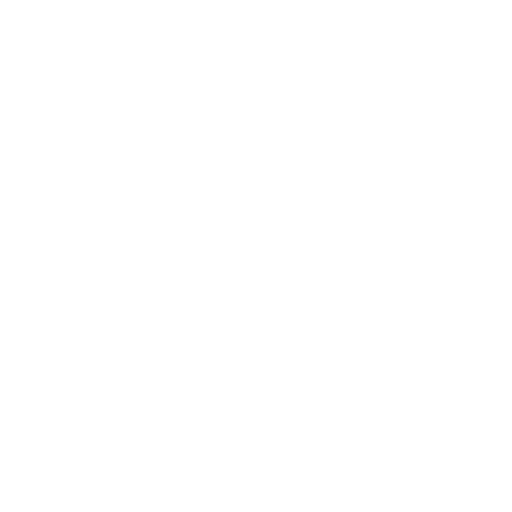 Demonstrate
Module 1 & 2
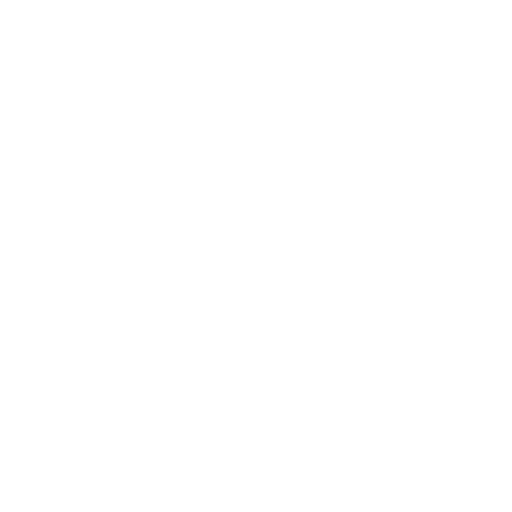 What is Scratch?
It is a free programmable toolkit
It enables people to create their own games, animated stories, and interactive arts
It allows them to share their creations over the Internet. 
Watch this intro video about Scratch: https://youtu.be/oJJdKZMaOTQ
[Speaker Notes: https://vimeo.com/29457909]
Module 1 & 2
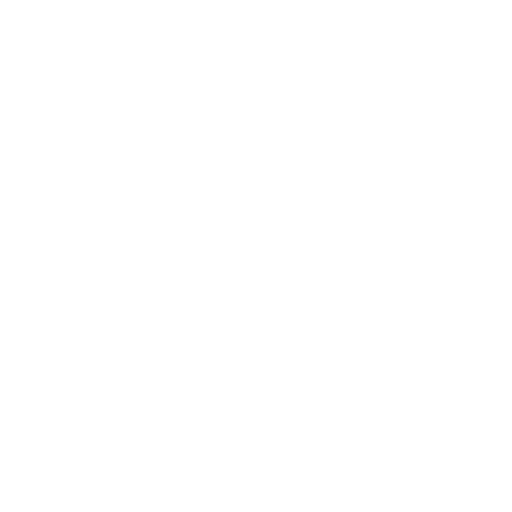 The Scratch interface
Complete quiz 1 on Moodle.
Module 1 & 2
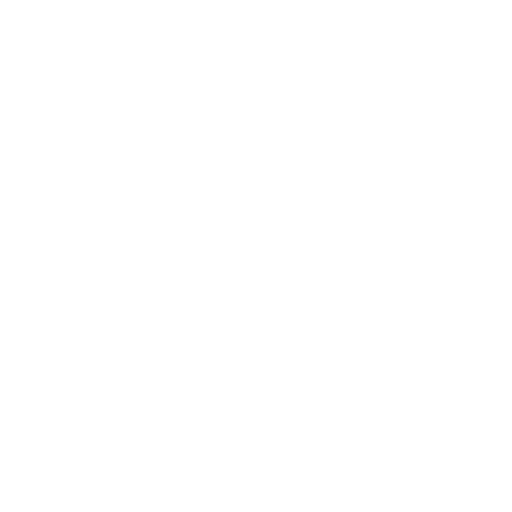 Operators or ‘Blocks’
The Operators Block Palette contains 18 blocks. All these blocks have one thing in common: they take 
one or more values and use them to return another value. 
In programming, using values to produce other values is called performing an operation. The blocks that make operations possible are called “operators.” Operations are specific tasks that work with values to produce results. 
EX:  1+3=4 or making a combination of words to form a sentence (e.g. “Hello” + “World” = “Hello World”).
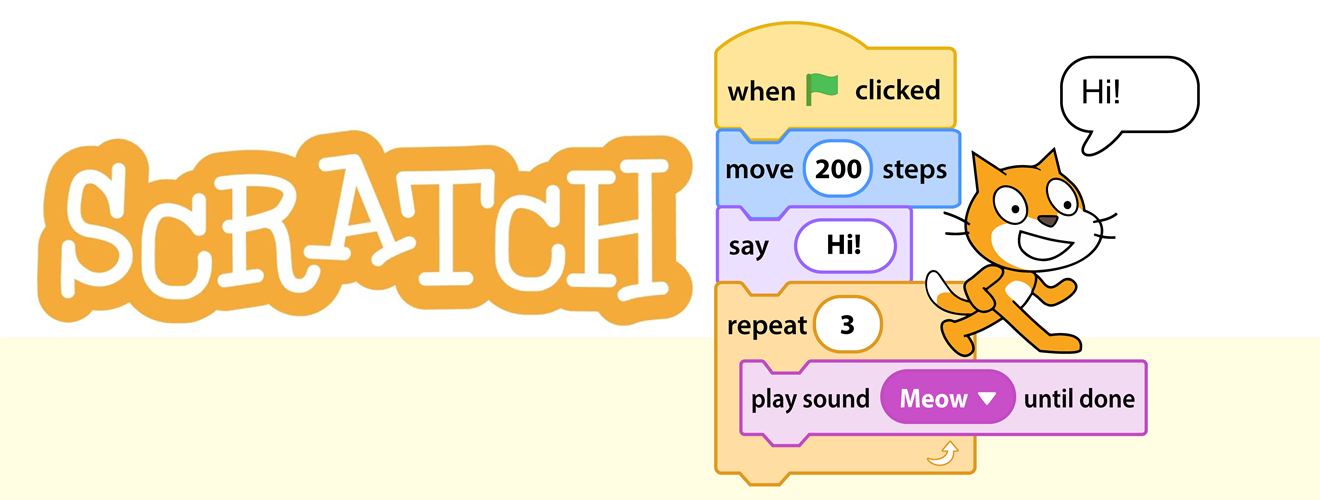 Module 1 & 2
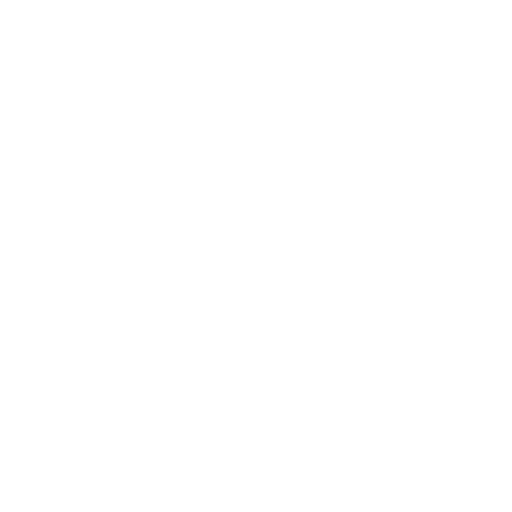 Operators or ‘blocks’
Some things they make possible include:
Keeping track of the score or result
Joining words to change what sprites say
Making sprites move in a realistic way
Solving math problems
Checking answers of a quiz 
Randomizing the positions and movements of obstacles and monsters in a game
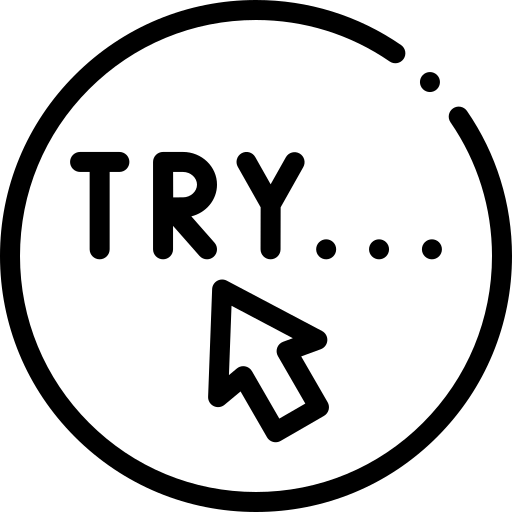 Try it out! 
https://www.youtube.com/watch?v=yM6kpvmB7LM&feature=emb_imp_woyt
Module 1 & 2
Sequential execution of instructions
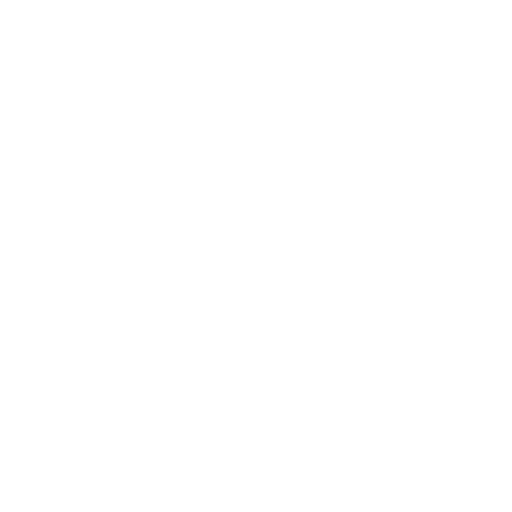 A Sprite is a flat image representing a character or object in your program. So far, sprite characters have stayed still. In this section, you will learn how to move around a Sprite and let it talk.
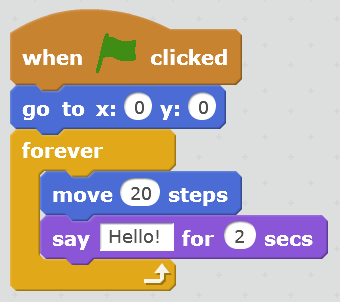 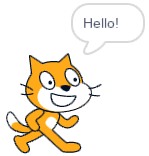 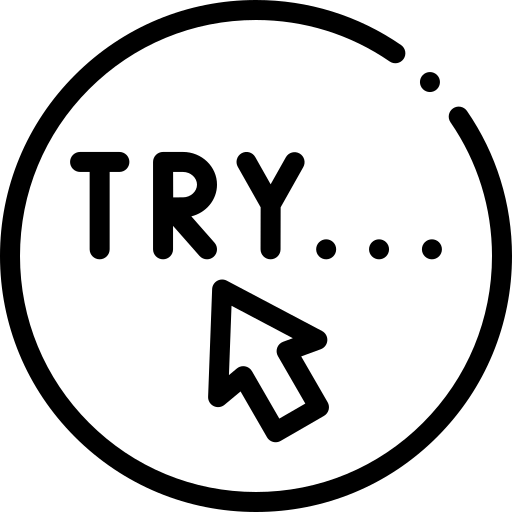 Try it out!
 https://www.youtube.com/watch?v=VGc9EbeG57U&list=PLeJNP8PdS1LvlJkMnHzMTx-C91EqMcHwO
Module 1 & 2
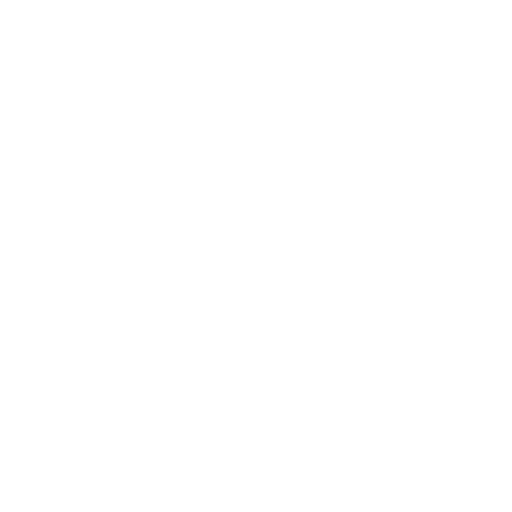 Parallelism
Parallelism means getting two or more things happening at the same time.  For example, what changes when you split a simple sequence into two programs executing in parallel?
      

Create a parallelism with 2 sprites.
Try it out: https://www.youtube.com/watch?list=PLeJNP8PdS1LvlJkMnHzMTx-C91EqMcHwO&v=IjC2rjRteY4&feature=emb_imp_woyt
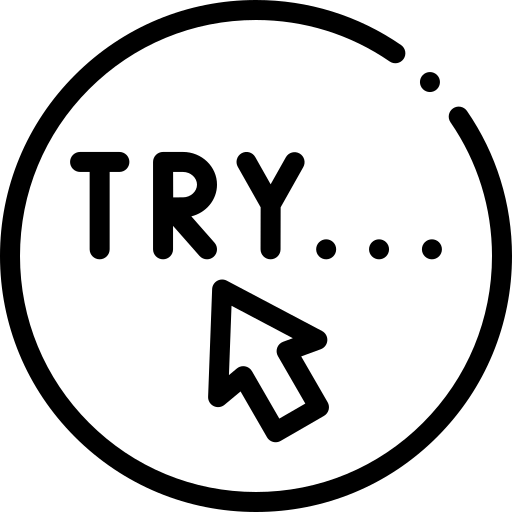 [Speaker Notes: Read from page 65 – 67 in the pedagogical guide]
Module 1 & 2
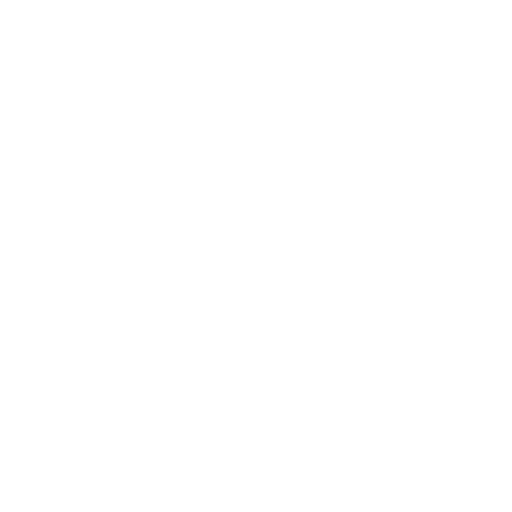 Try-Out
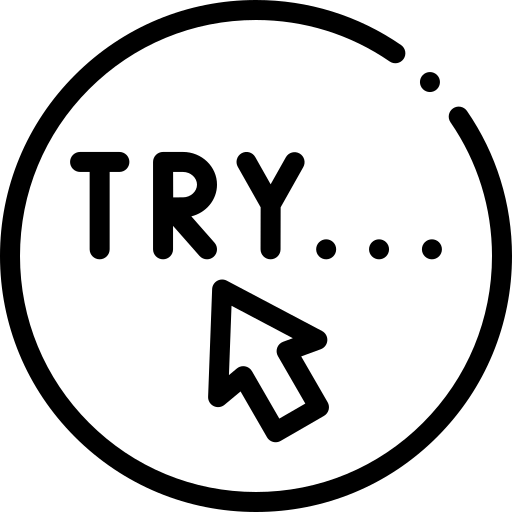 Activity: Conversation with a guest.
Perform the following instructions for a short conversation with a user.
Ask a user to enter his name whenever the sprite is clicked
Store the name in the answer block and my name variable and display both on the stage.
Great the person using the name entered for example.
             Good morning Mary.
Create a variable adult age and set it to 18.
Ask the person his/her age and store the value in my age variable and display it on stage.
If the entered age is greater than 18, give this message
          My name, you are an adult at my age.
          Ex. Mary, you are an adult at 21.
If the entered age is less than 18, give this message
My name, you are young at my age.
Ex. Mary, you are young at 12.
[Speaker Notes: Read from page 65 – 67 in the pedagogical guide]
Module 1 & 2
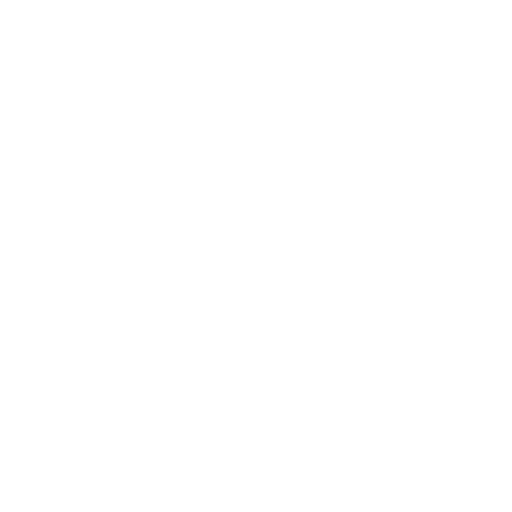 Stage size
The stage is where you see your stories, games, and animations come to life. Sprites move and interact with one another on the stage. The stage is 480 units wide and 360 units tall. It is divided into an x-y grid.  

The screen is divided into X (horizontal) and Y (vertical) coordinates based on the centre of the stage which is at x-y coordinate (0, 0) and the numbers being positive or negative depending on their position.
Module 1 & 2
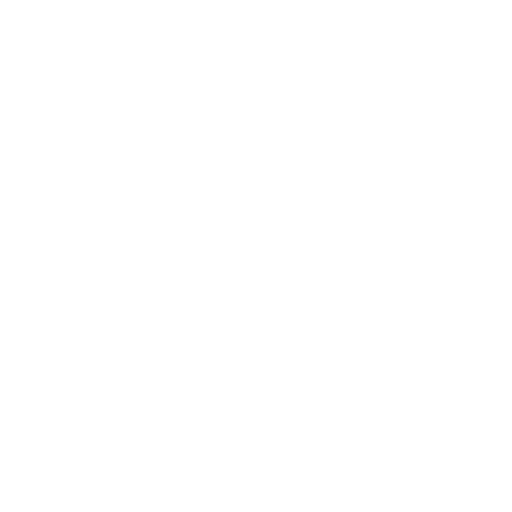 Geometry and pixels
A computer screen or a picture is made up of tiny dots known as pixels. X and Y coordinates are respectively the horizontal (X) and vertical (Y) addresses of any pixel or addressable point on a computer display screen.
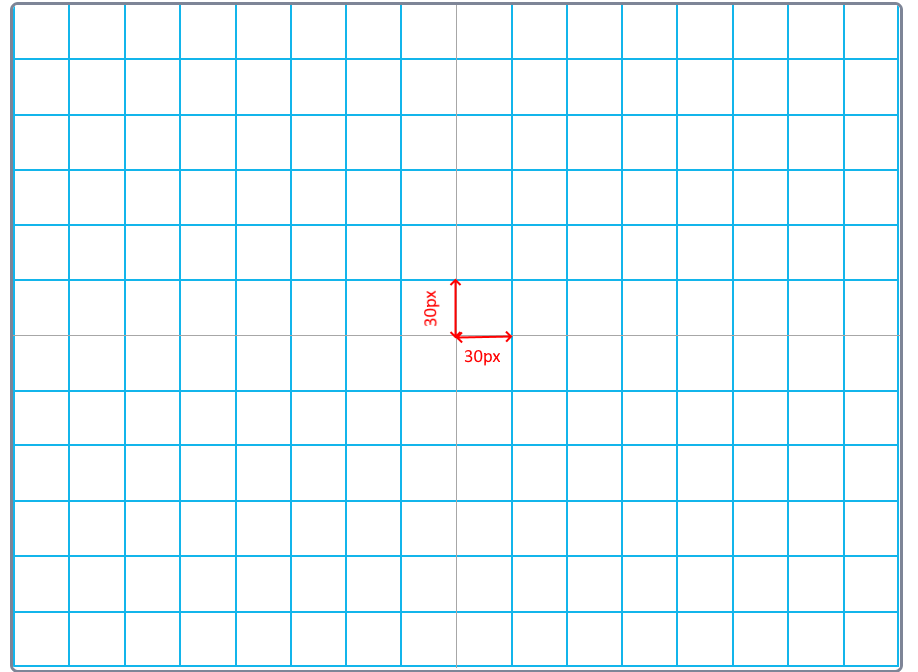 Module 1 & 2
Movement along the x axis and y axis
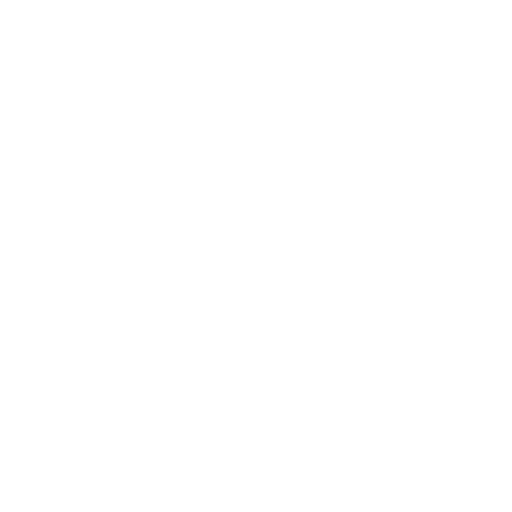 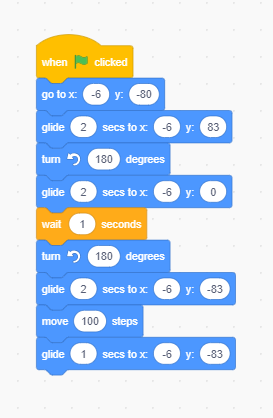 The motion blocks
The rotation blocks 
The reporter block
Module 1
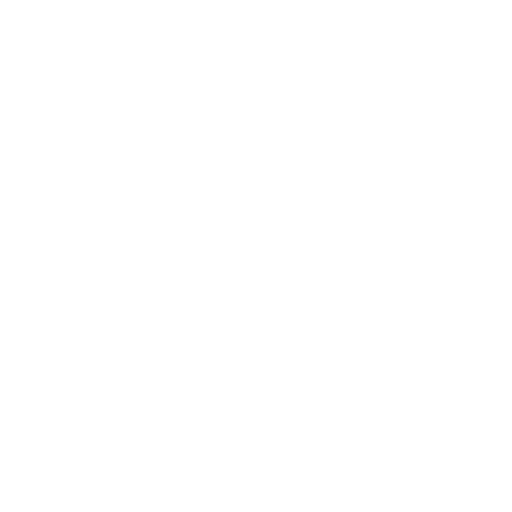 Try-Out
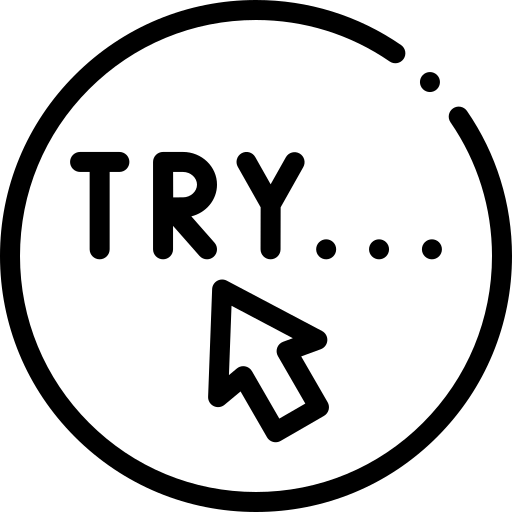 Activity: Using XY coordinates and the motion control palette, animate the locomotion of the following animals: Cheetah, penguin, duck, horse, donkey, gorilla, sheep, and cow.

Have a look at the example of the locomotion of the frog, man, bear, snake. Use the following instruction to move each animal.
Press b to move the bear
Press f to move the frog
Press m to move the man
Press s to move the snake


Locomotion link: https://Scratch.mit.edu/projects/449984077/
[Speaker Notes: Read from page 65 – 67 in the pedagogical guide]
Experiment
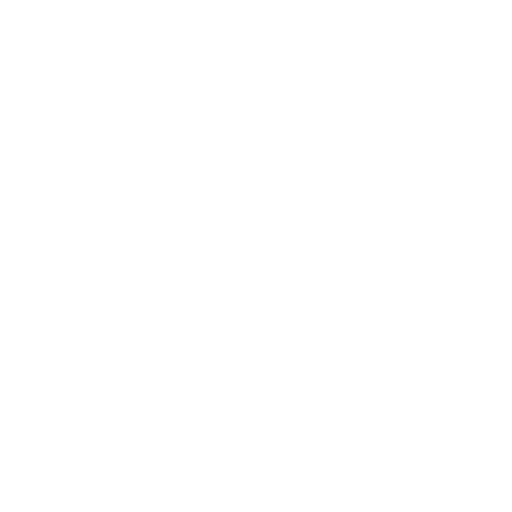 Module 1 & 2
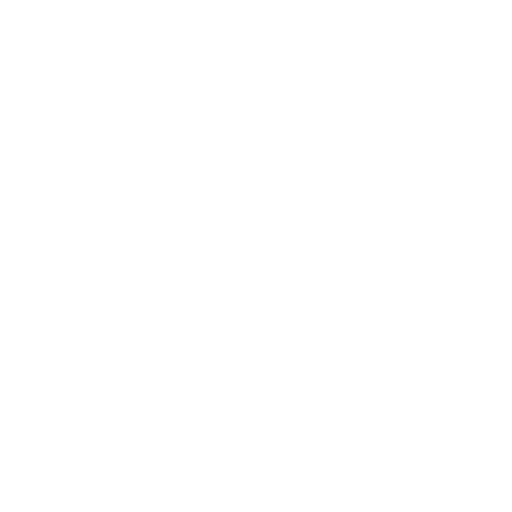 Activity 1 – The Shoe Robot (unplugged Activity)
Make the robot put on his/her shoe
Write down the instructions 
One learner per group reads the instruction to the robot
What are the conclusions of this exercise?
NB: Consult the lesson plan on module 1 for a detailed description of the exercise.
Module 1 & 2
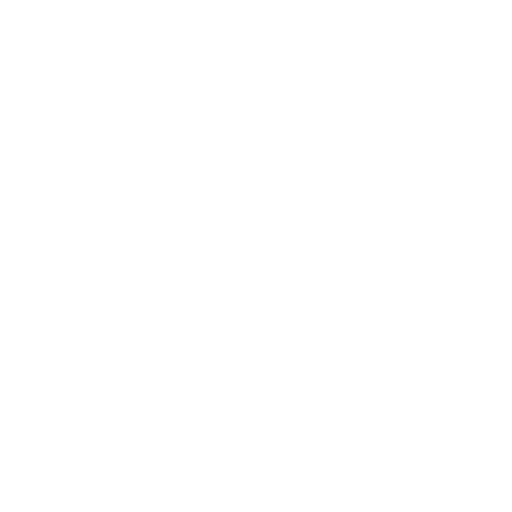 Activity 2 – Scratch Cards Challenge
Try out as many Scratch Cards as possible
Make groups (3-4 learners/group)
Take some Scratch cards or download them digitally
Try out as many cards as possible
NB: Consult the lesson plan on module 1 for a detailed description of this activity.
Module 1 & 2
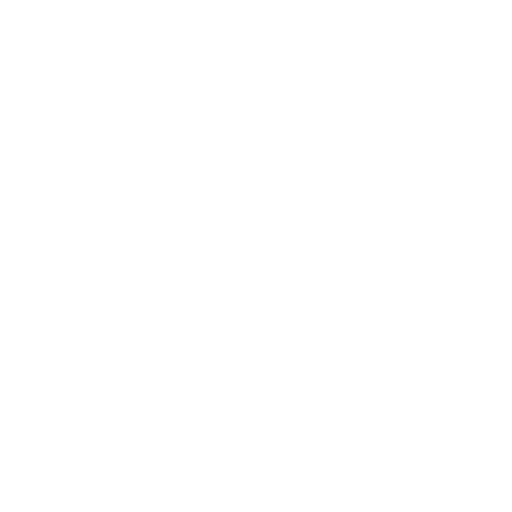 Activity 3 – 30-minute Challenge
You have 30 minutes to make something surprising happen to a sprite
Create an account
Explore the projects in the library if you need ideas 
Start creating something in 30 minutes
The goal of this activity is to establish a culture of fearlessness exploration and peer collaboration. It is expected that teachers will not know everything ahead of time, but we should create an environment where everyone learns together. Reflection questions:
How would you describe Scratch to a colleague?
- What kind of projects do you think learners will be motivated to create?
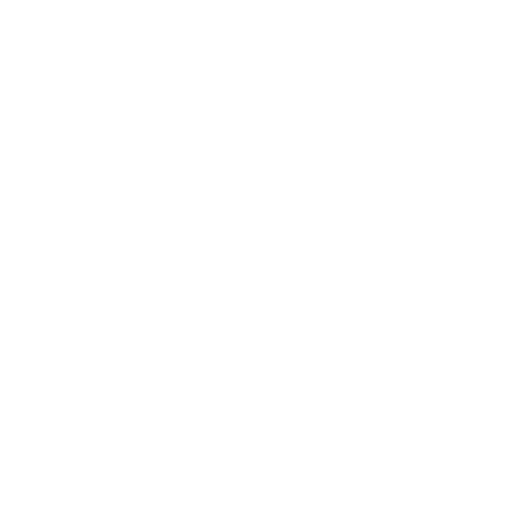 Reflect
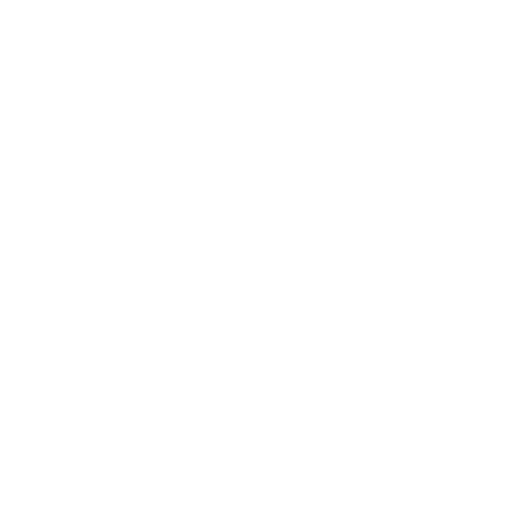 Module 1 & 2
Reflection
Questions

What do you like the best about the project you made?
What did you learn?
What was the hardest part?
What would you like to improve still?
What do you expect from this club?
Module 1 & 2
Additional Materials
Lesson Plan Module 1
Scratch Cards